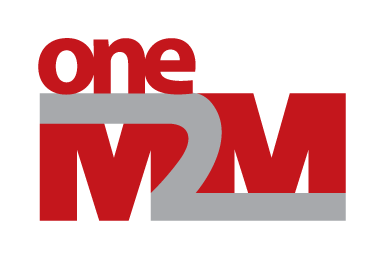 Discussion on Time Series Data
Group Name: WG2
Source: Qi Yu , Mitch Tseng- Huawei Technologies, Co. LTD.
Meeting Date: 2015-07-01
Work Item  :WI-0033
Introduction
The definition of Time Series Data in TS-0011:
Time series data is a sequence of data points, typically consisting  of successive measurements made over a time interval.
The following two requirements have been agreed and the related WI-0033 Supporting Time Series Data has been agreed at TP#17 as well.
 The oneM2M System shall be able to collect, store time series data.
The oneM2M System shall be able to detect and report the missing data in time series.
© 2015 oneM2M Partners
<Document number>
2
Introduction
Time Series data is widely existing in many verticals .
Periodical monitoring data from product line in industrial domain
 Report Heartbeat and blood pressure periodically in ehealth
Report location information of the car in ITS
The characters of time series data :(v1,t1),(v2,t2),(v3,t3)…….
Chronologically
Dynamically
Infinitely
In most cases, small amount of data in each occurrence
Use of Time Series Data
Example: Collecting Location data of taxis in Beijing. 
The taxi should report its location information to the platform once every minute. This information includes the GPS data and time when the data was generated. The taxi company can use these data to do the following analysis:
Average miles which the taxi is driven daily or monthly.
Track historical location information of the taxi in a specific month
……
The platform should store the data; however, the use of data depends on the requirements from the application.
Issues
Time series data need to be updated  whenever there are new data present. However, <contenInstance> cannot be modified once created.
The current <content> cannot reflect the time information when the data are collected by  the device. Whenever a new data is arriving, a new contenInstance ressource needs to be created. It will add to the data redundanby in the attributes e.g. reourceType,ParentID….
© 2015 oneM2M Partners
<Document number>
5
Issues
Location information (GPS) of Beijing’ taxis
There are nearly 67000 taxis by 2014. Every minute, the taxis generates one GPS data in general. So the total amount of data transactions have reached near 100 Million times level in a day. (67000*24*60 ~ 96.5 Millions)
There are at 100M level of <contentInstance> resources to be created. That’s to say we should organize and manage these new resources and a huge amount of history data resource. 
There are also at least 4 attributes (resourceType, resourceName, parentID, stateTag) which will be created for one location values in a <contentInstance> resource. So it will make large data redundancy.
The other issue we need to consider is the constrained devices which has limited resource.
Option 1
Option1 is  to define a new resource for time series data. The  List attribute is used to store data and time when the device generated the data.
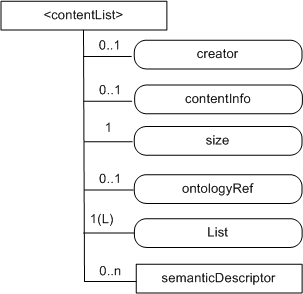 List is complex data type and it is used to store chronological series of arrays which includes the data and the time when the data was produced, for example, product line monitoring data (value1, time1), (value2, time2).,,
(value1, time1),(value2,time2),(value3, time3),(value4, time4),.....
© 2015 oneM2M Partners
<Document number>
7
Option1 (cont.)
A new coming Time Series Data should be appended or inserted into
 the list attribute based on time information.
Originator
Receiver
1. Update Request
 (list=(vauleN, timeN))
2.The Receiver shall insert this array into the list attribute
based on time.
list:
(value1, time1)
(value2, time2)
………
(valueN, timeN)
3.Update Response
The existing UPDATE operation allows to modify or create previously
 non-existing attributes of the resource type. This is whole replacement of the attribute.
The option1 needs to change the existing UPDATE operation to support inserting array into the 
List.
Option 2
The option2 is to use the existing contentIstance resource and add a new atrribute.
The contentGenerationTime attribute is the time when the corresponding content was generated by the M2M Node.
A new coming Time Series Data will lead to create a new contentInstance. This will lead to redundancy.
Option3
The option 3 is to define a simple resource type <timeSeriesData> which includes the data ,time  and necessary attributes. The other necessary attributes refer to the parent resource such as ACP, label, etc.
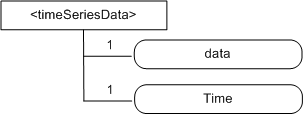 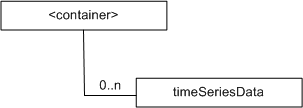 A new coming Time Series Data will lead to create a new timeSeriesData.
[Speaker Notes: Read/Write (RW): the value of the attribute is set when the resource is Created or Updated based on information from the Originator (i.e. Content parameter). Such attributes are allowed for Create/Update/Retrieve/ Delete/Notify operations.
Read Only (RO): the value of the attribute is set by the Hosting CSE internally. Such an attribute is allowed for Retrieve operation only.
Write Once (WO): the value of the attribute is set when the resource is Created based on information from the Originator (i.e. Content parameter). Such an attribute is allowed for Retrieve operation after the creation.]
Comparison of Solutions
© 2015 oneM2M Partners
<Document number>
11
Way Forward
Define a new resource type with limited attributes to support the time series data based on the comparison of the solutions.
Thanks
© 2015 oneM2M Partners
<Document number>
13